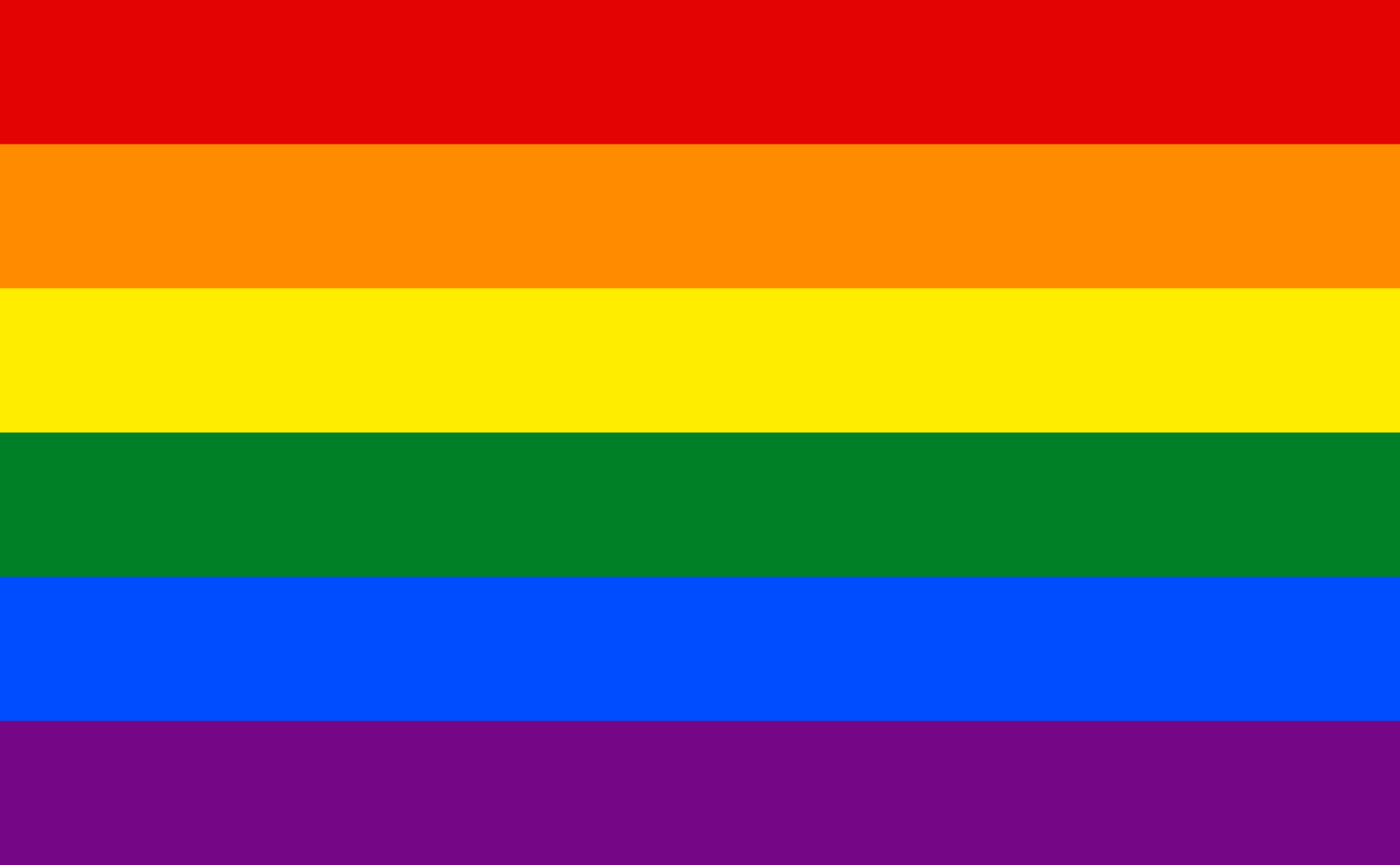 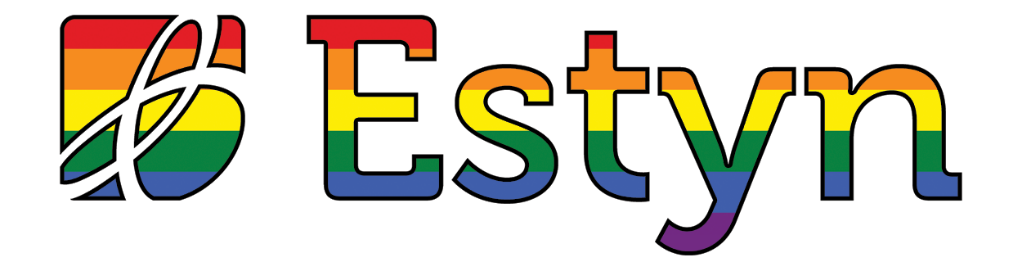 Title Welsh point 45
Dathlu amrywiaeth a hyrwyddo cynhwysiant

Arfer dda wrth gefnogi dysgwyr lesbiaidd, hoyw, deurywiol a thrawsryweddol (LGBT) mewn ysgolion a cholegau
Celebrating diversity and promoting inclusion

Good practice in supporting lesbian, gay, bisexual and transgender (LGBT) learners in schools and colleges
Cyflwyniad
Introduction
Mae’r adroddiad hwn yn canolbwyntio ar gymorth effeithiol ar gyfer dysgwyr lesbiaidd, hoyw, deurywiol a thrawsryweddol (LGBT), yn ogystal â’r rhai sy’n cwestiynu eu cyfeiriadedd rhywiol neu’u hunaniaeth o ran rhywedd.  Mae’n amlygu arfer dda wrth greu diwylliant mewn ysgolion a cholegau sy’n dathlu amrywiaeth, yn blaenoriaethu cynhwysiant ac yn mynd i’r afael â materion LGBT mewn modd sy’n briodol i oedran.  Mae’r adroddiad wedi’i fwriadu ar gyfer Llywodraeth Cymru, penaethiaid a staff mewn ysgolion, UCDau, colegau, awdurdodau lleol a chonsortia rhanbarthol.
This report focuses on effective support for lesbian, gay, bisexual and transgender (LGBT) learners, as well as those who are questioning their sexual orientation or gender identity.  It highlights good practice in creating school and college cultures that celebrate diversity, prioritise inclusion and address LGBT issues in an development-appropriate manner.  The report is intended for the Welsh Government, headteachers and staff in schools, PRUs, colleges, local authorities and regional consortia.
Cyflwyniad
Introduction
Mae’r adroddiad yn defnyddio tystiolaeth o adroddiadau arolygu ac o ymweliadau â detholiad o ysgolion a cholegau addysg bellach ledled Cymru lle mae arolygiadau, neu waith consortia rhanbarthol, wedi nodi darpariaeth gref iawn ar gyfer dysgwyr LGBT.
The report draws on evidence from inspection reports and from visits to a selection of schools and further education colleges across Wales where inspections, or the work of regional consortia, have identified particularly strong provision for LGBT learners.
Ble mae’r ddarpariaeth yn fwyaf effeithiol
Where provision is most effective
Mewn ysgolion a cholegau sydd â diwylliant cryf  o gynhwysiant, mae dysgwyr LGBT yn ffynnu.  Yn yr achosion hyn, maent yn teimlo mor hyderus â’u cyfoedion i fynegi eu teimladau a’u credoau.  Maent yn mwynhau ymdeimlad cryf o les, ac yn cymryd rhan lawn ym mywyd yr ysgol neu’r coleg.
Yn yr ysgolion neu’r colegau hyn, mae bron pob un o’r dysgwyr yn gweld perthnasoedd o’r un rhyw fel ffurf arall o amrywiaeth y dylid ei dathlu ochr yn ochr â nodweddion gwarchodedig eraill, fel hil, crefydd ac anabledd.
In schools and colleges with a strong culture of inclusion, LGBT learners thrive.  In these cases, they feel as confident as their peers to express their feelings and beliefs.  They enjoy a strong sense of wellbeing and play a full part in the life of the school or college.
In these schools or colleges, nearly all learners view same-sex relationships as another form of diversity to be celebrated along with other protected characteristics, such as race, religion and disability.
Ble mae’r ddarpariaeth yn fwyaf effeithiol
Where provision is most effective
Mae’r ysgolion a’r colegau hyn yn adolygu eu cwricwlwm i ymgorffori materion LGBT mewn ffordd sy’n briodol i oedran yn effeithiol.  O ganlyniad, mae dysgwyr yn gweld modelau rôl LGBT cadarnhaol yn cael eu portreadu trwy eu profiadau dysgu ac yn amgylchedd eu hysgol neu goleg.  
Mae’r ysgol neu’r coleg yn mynd ati i ymgysylltu â rhieni a’r gymuned ehangach, gan gynnwys grwpiau ffydd, i sicrhau eu bod yn deall ymagwedd y sefydliad at ddathlu amrywiaeth a hyrwyddo cynhwysiant.  Maent yn cydnabod y gallai rhanddeiliaid herio hyn ac yn gwrando ac yn ystyried gwahanol safbwyntiau, ond yn gweithredu er lles dysgwyr yn y pen draw.
These schools and colleges review their curriculum to incorporate LGBT issues in an development-appropriate way to good effect.  As a result, learners regularly see positive LGBT role models depicted through their learning experiences and in their school or college environment.  
The school or college engages actively with parents and the wider community, including faith groups, to ensure that they understand the organisation’s approach to celebrating diversity and promoting inclusion.  They recognise that some stakeholders may challenge this and listen and take account of differing views, but ultimately act in the best interests of learners.
Ble mae’r ddarpariaeth yn fwyaf effeithiol
Where provision is most effective
Mae arweinwyr yn sicrhau bod y cwricwlwm a’r amgylchedd dysgu yn herio stereoteipiau rhywedd ac yn mynd i’r afael â materion cysylltiedig fel y maent yn codi.  Mae dysgwyr yn dechrau deall effaith negyddol stereoteipiau rhywedd o oedran ifanc.
Leaders ensure that the curriculum and learning environment challenge gender stereotypes and tackle related issues as they arise.  Learners begin to understand the negative effect of gender stereotyping from a young age.
Ble mae’r ddarpariaeth yn fwyaf effeithiol
Where provision is most effective
Mae bwlio homoffobig, deuffobig a thrawsffobig yn brin, ac ymdrinnir ag achosion o’r rhain yn gadarn pan fyddant yn codi.  Mae arweinwyr yn gweithio gyda staff a dysgwyr i ddatblygu eu polisi a’u gweithdrefnau gwrthfwlio i sicrhau eu bod yn adnabod, yn cofnodi ac yn mynd i’r afael ag achosion o fwlio homoffobig, deuffobig a thrawsffobig.  Maent yn creu amgylchedd lle mae staff a dysgwyr yn teimlo’n hyderus i herio bwlio homoffobig, deuffobig a thrawsffobig, a defnydd o iaith homoffobig.
Homophobic, biphobic and transphobic bullying is infrequent and dealt with robustly when it arises.  Leaders work with staff, learners to develop their anti-bullying policy and procedures to ensure they recognise, record and address homophobic, biphobic and transphobic bullying.  They create an environment where staff and learners feel confident to challenge homophobic, biphobic and transphobic bullying and the use of homophobic language.
Ble mae’r ddarpariaeth yn fwyaf effeithiol
Where provision is most effective
Mae arweinwyr yn rhoi systemau effeithiol ar waith i sicrhau bod dysgwyr yn gwybod sut i fynd ati i siarad ag aelod o staff am faterion personol, gan gynnwys y rhai yn gysylltiedig â materion LGBT a ‘dod allan’.  Maent yn sicrhau bod gan staff bugeiliol penodol y medrau a’r wybodaeth i gefnogi dysgwyr i wneud penderfyniadau diogel, ond hefyd fod gan bob un o’r staff yr hyder i ymateb i’r cwestiynau a’r pryderon ynghylch materion LGBT a godwyd gan ddysgwyr.
Leaders put in place effective systems to ensure that learners know how to approach speaking to a member of staff about personal issues, including those related to LGBT issues and ‘coming out’.  They ensure that specific pastoral staff have the skills and knowledge to support learners to make safe decisions, but also that all staff have the confidence to respond to the questions and concerns around LGBT matters raised by learners.
Ble mae’r ddarpariaeth yn fwyaf effeithiol
Where provision is most effective
Mae grwpiau llais y disgybl a llais y dysgwr yn darparu rhwydwaith cymorth gwerthfawr ar gyfer pobl ifanc LGBT.  Yn yr achosion gorau, maent yn darparu adborth gwerthfawr i ysgolion a cholegau ar brofiadau dysgwyr LGBT.  Mae arweinwyr yn ystyried y wybodaeth hon yn ofalus i addasu eu polisïau a’u cwricwlwm i wella profiad addysgol dysgwyr LGBT a hyrwyddo cynhwysiant i bawb.
Pupil and learner voice groups provide a valuable support network for LGBT young people.  In the best cases, they provide valuable feedback to schools and colleges on the experience of LGBT learners.  Leaders consider this information carefully to adjust their policies and curriculum to improve the educational experience of LGBT learners and promote inclusion for all.
Ble mae’r ddarpariaeth yn fwyaf effeithiol
Where provision is most effective
Mae ysgolion a cholegau yn cysylltu’n dda â rhieni a gofalwyr i fynd i’r afael â’r heriau sy’n wynebu dysgwyr trawsryweddol, y rhai sy’n cwestiynu eu hunaniaeth o ran rhywedd, a’r rhai sy’n newid eu rhywedd.  Maent yn cydnabod nad oes unrhyw ateb cyffredin na syml i’r heriau hyn, a bod angen hyblygrwydd a deialog â phawb dan sylw.
Schools and colleges liaise well with parents and carers to address the challenges faced by transgender learners, those who are questioning their gender identity and those who are transitioning.  They recognise that there is no standard or simple solution to these challenges, and there is a need for flexibility and dialogue with all involved.
Ble mae’r ddarpariaeth yn fwyaf effeithiol
Where provision is most effective
Pan fydd y ddarpariaeth ar ei chryfaf, mewn tua thraean o ysgolion, ac yn y rhan fwyaf o golegau, mae arweinwyr yn dangos diben moesol clir tuag at hyrwyddo cynhwysiant a dathlu amrywiaeth.  Maent yn sefydlu ethos sy’n hyrwyddo unigolaeth, goddefgarwch a pharch.  Mae hyn yn effeithio ar les yr holl ddysgwyr yn gadarnhaol.  Yn yr ysgolion a’r colegau mwyaf cynhwysol, mae staff LGBT yn teimlo eu bod yn gallu trafod eu bywydau a’u perthnasoedd personol gyda disgyblion a chydweithwyr o fewn canllawiau sydd yr un mor berthnasol i staff LGBT a heterorywiol.
Where provision is strongest, in around a third of schools and in most colleges, leaders demonstrate a clear moral purpose towards promoting inclusion and celebrating diversity.  They establish an ethos that champions individuality, tolerance and respect.  This impacts on the wellbeing of all learners positively.  In the most inclusive schools and colleges, LGBT staff feel able to discuss their personal lives and relationships with pupils and colleagues within guidelines that apply equally to LGBT and heterosexual staff.
Ble mae’r ddarpariaeth yn fwyaf effeithiol
Where provision is most effective
Mae dysgwyr yn blaenoriaethu ystyried lles ac iechyd meddwl dysgwyr yn eu trefniadau hunanwerthuso.  Maent yn defnyddio’r wybodaeth a gasglant i ystyried darpariaeth ar gyfer dysgwyr  LGBT a pha mor dda y mae eu cwricwlwm a’u hamgylchedd dysgu yn annog dathlu amrywiaeth, ac yn hyrwyddo cynhwysiant.  Mae casglu safbwyntiau’r holl ddysgwyr, yn enwedig y rhai sy’n LGBT, yn rhan bwysig o hyn.
Leaders prioritise consideration of learners’ wellbeing and mental health in their self evaluation arrangements.  They use the information they gather to consider provision for LGBT learners and how well their curriculum and learning environment encourages the celebration of diversity and promotes inclusion.  The gathering of the views of all learners, particularly those who are LGBT, plays an important part in this.
Ble mae’r ddarpariaeth yn fwyaf effeithiol
Where provision is most effective
Mae arweinwyr yn sicrhau dysgu proffesiynol ar gyfer pob un o’r staff sy’n datblygu eu medrau, eu gwybodaeth a’u hyder i gefnogi dysgwyr LGBT ac yn cynorthwyo i greu ethos cynhwysol.  Yn aml, mae hyn yn cynnwys mewnbwn gan bartneriaid allanol arbenigol, gan gynnwys darparu hyfforddiant ar gyfer staff penodol sy’n eu galluogi i gyflwyno dysgu proffesiynol i gydweithwyr yn eu sefydliad eu hunain.
Leaders ensure professional learning for all staff that develops their skills, knowledge and confidence to support LGBT learners and assists in creating an inclusive ethos.  Frequently, this involves input from specialist external partners, including providing training for specific staff that allows them to deliver professional learning to colleagues within their own organisation.
Ble mae’r ddarpariaeth yn llai cryf
Where provision is less strong
Yn yr achosion hyn, mae dysgwyr LGBT yn wynebu lefelau amrywiol o fwlio a gwahaniaethu sy’n cael effaith negyddol ar eu profiad yn yr ysgol neu goleg, gan arwain at bresenoldeb gwaelach a chynnydd academaidd arafach na’u cyfoedion.
Yn gyffredinol, nid yw dysgwyr yn gweld modelau rôl LGBT cadarnhaol yn rhan o’u cwricwlwm nac o gwmpas eu hysgol neu goleg.  Mae hyn yn cynyddu’r tebygolrwydd y byddant yn datblygu safbwyntiau negyddol am bobl LGBT ac na fydd dysgwyr LGBT yn gwerthfawrogi y gallant fod yr un mor llwyddiannus â dysgwyr eraill.
In these cases, LGBT learners encounter varying levels of bullying and discrimination that impact negatively on their school and college experience leading to poorer attendance and slower academic progress than their peers.
Learners in general do not see positive LGBT role models as part of their curriculum or around their school or college.  This increases the likelihood that they will develop negative views of LGBT people and that LGBT learners will not appreciate that they can be equally successful as others.
Ble mae’r ddarpariaeth yn llai cryf
Where provision is less strong
Mae mynd i’r afael â materion LGBT yn rhan ychwanegol o ddarpariaeth yr ysgol neu’r coleg, er enghraifft trwy athrawon yn mynd i’r afael â nhw fel rhan o sesiynau addysg bersonol a chymdeithasol (ABCh) yn unig.  Gallai hyn atgyfnerthu’r ymdeimlad fod pobl LGBT yn fater arbennig y mae angen ei drafod, yn hytrach na’u bod yn rhan o fywyd bob dydd.
Nid yw arweinwyr yn sicrhau bod achosion o fwlio homoffobig, deuffobig a thrawsffobig yn cael eu cofnodi neu fod tueddiadau’n cael eu nodi ac y gweithredir yn unol â nhw, neu’n sicrhau bod staff yn ymgymryd â dysgu proffesiynol o ansawdd uchel sy’n rhoi hyder iddynt gefnogi dysgwyr LGBT.
Addressing LGBT issues is a bolt-on part of the school or college’s provision, for example with teachers addressing them only as part of personal and social education (PSE) sessions.  This may reinforce the sense that LGBT people are a special issue that needs discussing rather than part of everyday life.
Leaders do not ensure that instances of homophobic, biphobic and transphobic bullying are recorded or that trends are identified and acted upon or ensure that staff engage in high quality professional learning that provides them with the confidence to support LGBT learners.
Argymhellion
Recommendations
Dylai ysgolion a cholegau:
A1 Adolygu cynnwys eu cwricwlwm a’u cyrsiau unigol i ystyried pa mor dda y caiff addysgu amrywiaeth a chynhwysiant, gan gynnwys materion LGBT, ei integreiddio mewn profiadau dysgu
A2 Sicrhau bod achosion o fwlio homoffobig, deuffobig a thrawsffobig yn cael eu cofnodi, a bod tueddiadau’n cael eu nodi, ac y gweithredir yn unol â nhw
A3 Sicrhau bod pob un o’r staff yn ymgymryd â hyfforddiant rheolaidd mewn mynd i’r afael â gwahaniaethu a hyrwyddo amrywiaeth, gan gynnwys materion yn ymwneud â phobl LGBT
Schools and colleges should:
R1 Review their curriculum and individual course content to consider how well the teaching of diversity and inclusion, including LGBT issues, is integrated into learning experiences
R2 Ensure that instances of homophobic, biphobic and transphobic bullying are recorded and that trends are identified and acted upon
R3 Ensure that all staff engage in regular training in addressing discrimination and promoting diversity, including issues around LGBT people
Argymhellion
Recommendations
Dylai awdurdodau lleol a chonsortia:
A1 Weithio gyda phartneriaid allanol i gyflwyno cyfleoedd dysgu proffesiynol perthnasol ar gyfer staff mewn ysgolion ar draws sectorau cynradd ac uwchradd
A2 Gweithio gydag ysgolion cynradd ac uwchradd i sicrhau dilyniant mewn addysg cydberthynas a rhywioldeb rhwng sectorau
Local authorities and consortia should:
R1 Work with external partners to deliver relevant professional learning opportunities for staff in schools across primary and secondary sectors
R2 Work with primary and secondary schools to ensure progression in relationships and sexuality education between sectors
Cwestiynau hunanwerthuso
Self-evaluation questions
Wrth ystyried eu darpariaeth ar gyfer cynorthwyo dysgwyr LGBT, dylai ysgolion a cholegau ystyried y cwestiynau canlynol:
I ba raddau y mae dysgwyr yn profi modelau rôl LGBT cadarnhaol trwy’r cwricwlwm, ac yn yr amgylchedd dysgu ehangach?
Pa mor dda y mae’r cwricwlwm yn ymgorffori trafodaeth sy’n briodol i oedran am faterion LGBT?
I ba raddau y mae gan staff y medrau, y wybodaeth a’r hyder i gefnogi dysgwyr o ran materion LGBT?
When considering their provision for supporting LGBT learners, schools and colleges should consider the following questions:
To what extent do learners experience positive LGBT role models through the curriculum, and in the wider learning environment?
How well does the curriculum incorporate development-appropriate discussion of LGBT issues?
To what extent do staff have the skills, knowledge and confidence to support learners around LGBT matters?
Cwestiynau hunanwerthuso
Self-evaluation questions
Pa mor dda y mae’r ysgol neu’r coleg yn cysylltu â rhieni, gofalwyr a phobl berthnasol eraill i gefnogi anghenion dysgwyr trawsryweddol?
Pa mor effeithiol yw systemau i sicrhau bod dysgwyr yn gwybod sut i fynd ati i siarad ag aelod o staff am faterion personol, gan gynnwys y rhai yn gysylltiedig â materion LGBT a ‘dod allan’?
A yw arweinwyr wedi ymgysylltu’n effeithiol â rhieni a’r gymuned ehangach i esbonio eu rhesymeg a’u hymagwedd at addysg cydberthynas a rhywioldeb?
How well does the school or college liaise with parents, carers and other relevant parties to support the needs of transgender learners?
How effective are systems to ensure that learners know how to go about talking to a member of staff about personal issues, including those related to ‘coming out’?
Have leaders engaged effectively with parents and the wider community to explain their rationale and approach to relationships and sexuality education?
Cwestiynau hunanwerthuso
Self-evaluation questions
Pa mor effeithiol a chadarn y mae arweinwyr yn mynd i’r afael â materion yn ymwneud â bwlio homoffobig, deuffobig a thrawsffobig?  
A yw arweinwyr a llywodraethwyr wedi adolygu eu polisïau a’u gweithdrefnau i sicrhau eu bod yn adnabod, yn cofnodi ac yn mynd i’r afael â bwlio homoffobig, deuffobig a thrawsffobig, pan fydd achosion yn codi?
Pa mor dda y mae arweinwyr a llywodraethwyr yn cynnwys lles dysgwyr LGBT fel rhan o’u prosesau hunanwerthuso?
How effectively and robustly do leaders address issues of homophobic, biphobic and transphobic bullying?  
Have leaders and governors reviewed their policies and procedures to ensure that they recognise, record and address homophobic, biphobic and transphobic bullying as it arises?
How well do leaders and governors include the wellbeing of LGBT learners as part of their self-evaluation processes?
Cwestiynau hunanwerthuso
Self-evaluation questions
I ba raddau maen nhw’n ystyried safbwyntiau dysgwyr, gan gynnwys pobl ifanc LGBT, o ran cynrychioli pobl LGBT yn y cwricwlwm a’r amgylchedd dysgu?
Beth yw ansawdd y dysgu proffesiynol ar gyfer staff i’w helpu i gynorthwyo dysgwyr LGBT?
Pa mor effeithiol y mae dysgu proffesiynol yn helpu creu ethos o gynhwysiant lle mae amrywiaeth yn cael ei dathlu, a rhagfarn yn cael ei herio?
To what extent do they consider the views of learners, including LGBT young people, around the representation of LGBT people in the curriculum and learning environment?
What is the quality of professional learning for staff to help them support LGBT learners?
How effectively does professional learning help to create an ethos of inclusion where diversity is celebrated and prejudice challenged?